Landesakademie Esslingen-Zell
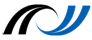 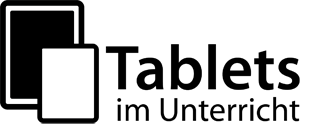 Vertiefung: Schüler mit Tablet unterrichten
Der Fortbildungstag - Ablaufplan
9:00 Uhr	Begrüßung und Tagesablauf
	Übersicht über die Fortbildungsmodule „TiU“
	Einführungspräsentation

9:30 Uhr	Markt der Möglichkeiten (Schülerrolle)
	
12:00 Uhr	Mittagessen

13:15 Uhr	Workshop:
	a)  Eine oder mehrere Stationen nachbauen
	b)  Eine eigene Unterrichtsidee entwickeln
	
	Vorstellung der eigenen Ideen und Diskussion
Mehrwert durch Tablets
(?!)
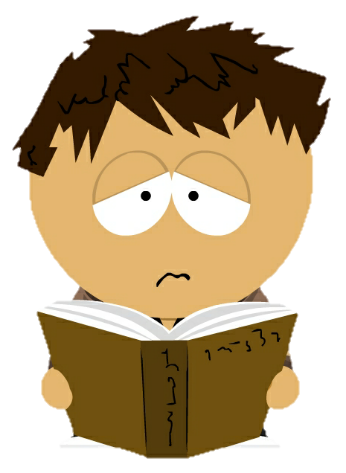 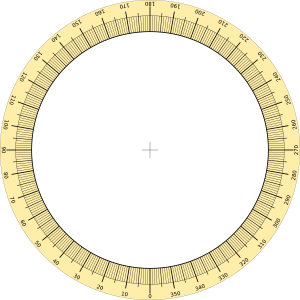 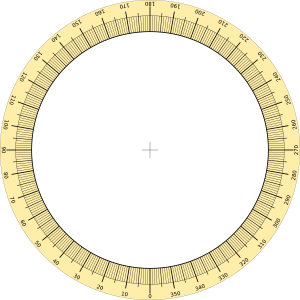 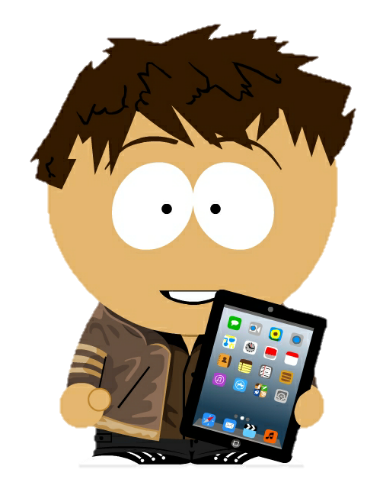 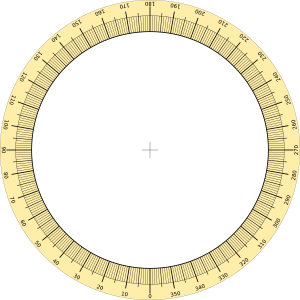 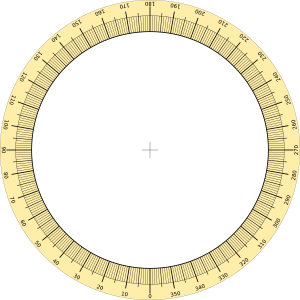 Digitales
Schul-
buch
Mehrwert durch Tablets
Beispiel: Digitales Schulbuch
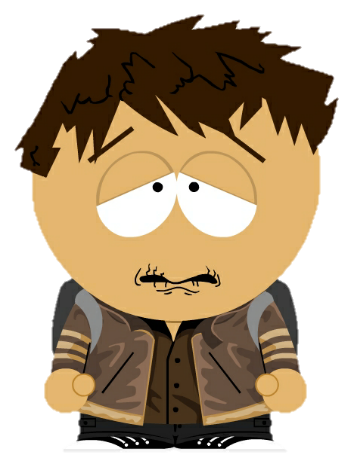 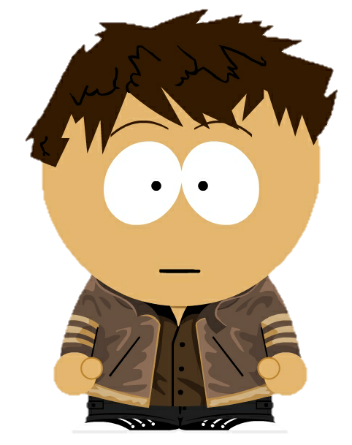 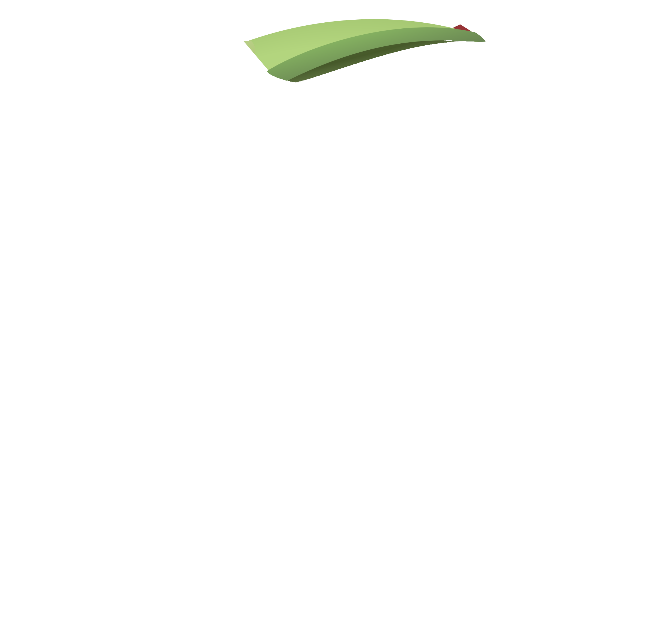 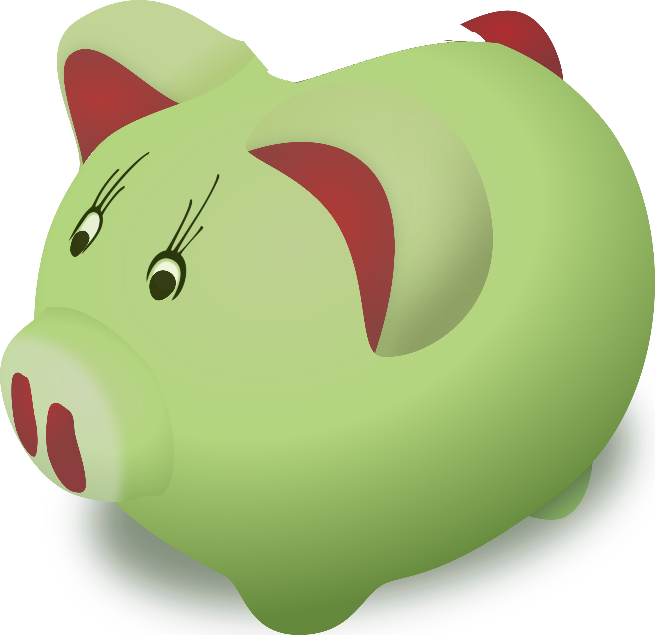 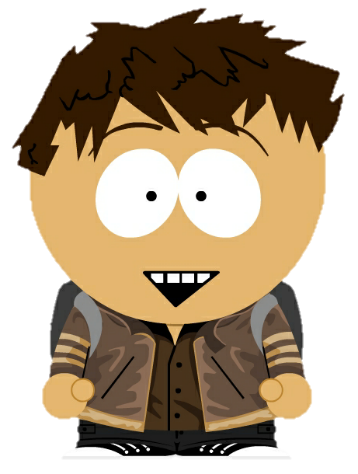 Motivation
Gesundheits-
förderung
Gesundheits-
förderung
Motivation
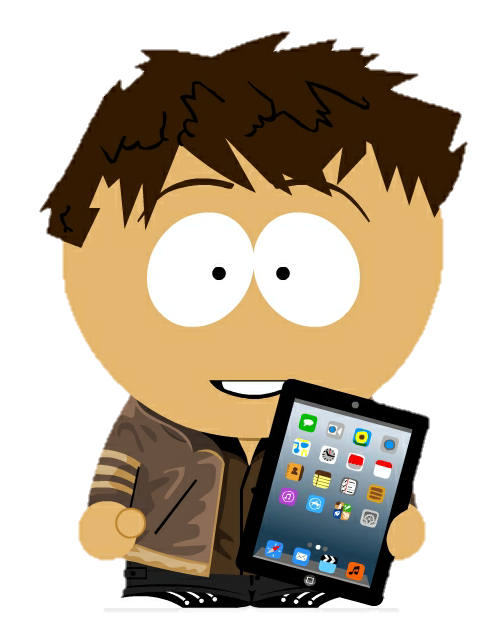 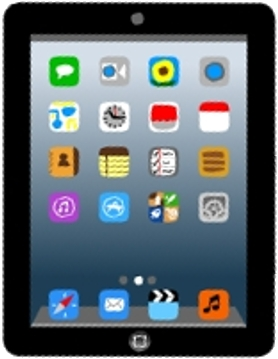 Digitales
Schul-
buch
English
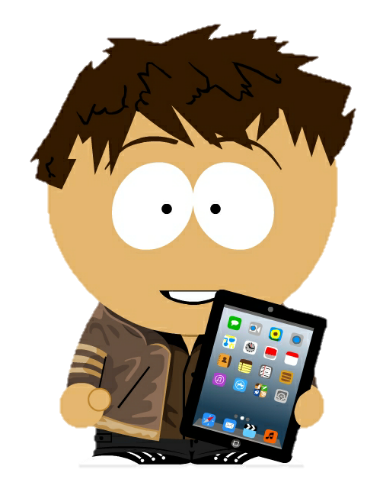 Digitales
Schul-
buch
Watch the video.

Find topical information
on this website.
Digitales
Schul-
buch
Mehrwert durch Tablets
Beispiel: Digitales Schulbuch
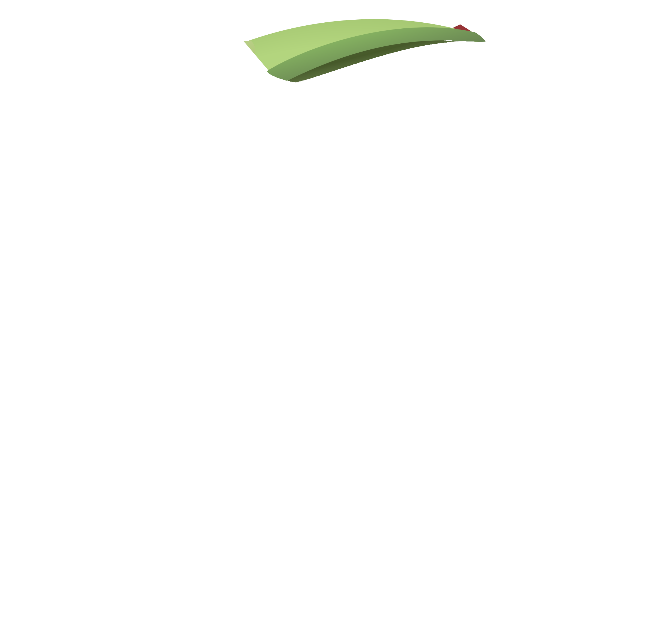 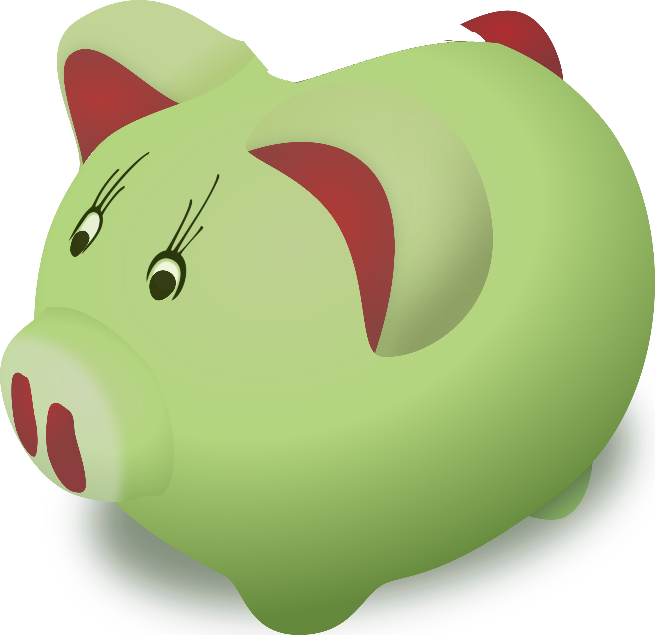 Gesundheits-
förderung
Motivation
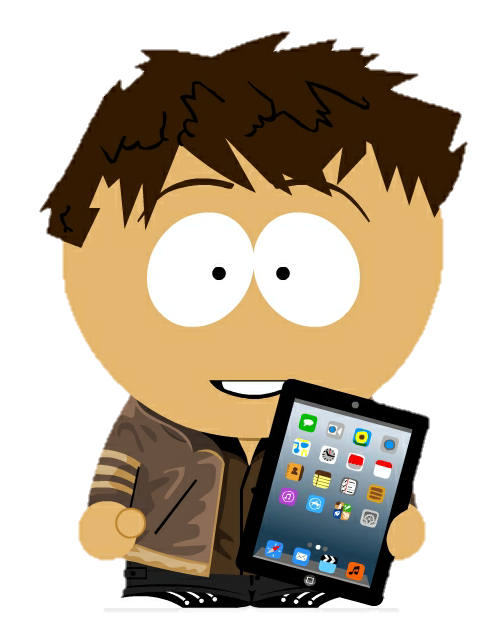 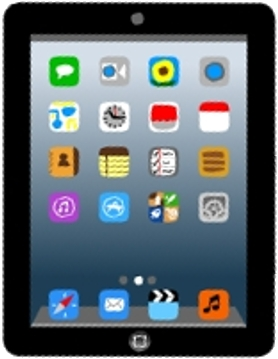 Digitales
Schul-
buch
English
Digitales
Schul-
buch
Watch the video.

Find topical information
on this website.
Mehrwert durch Tablets
Beispiel: Digitales Schulbuch
Binnen-
differen-
zierung
Selbst-
lern-
kompetenz
Individuali-
sierung
Schüler-
aktivität
Funktionen eines Digitalen Schulbuches:
Medien (Audio/ Video) sind eingebunden
und können von SuS abgespielt werden.
Direkter Zugriff auf Internet-Inhalte.
Lernerfolgskontrollen mit direktem Feedback.
Lernstandsabhängige Aufgabenstellungen. 
Bearbeitung/ Notizen im Schulbuch möglich.
Kann per Update aktualisiert werden.
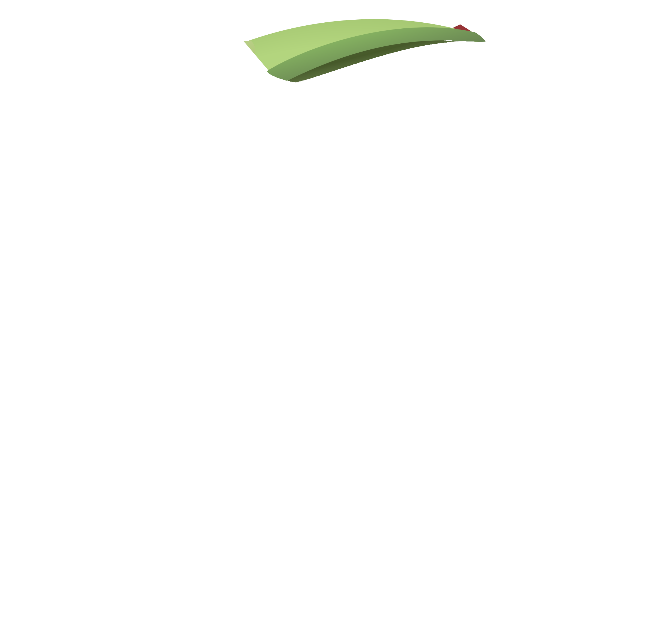 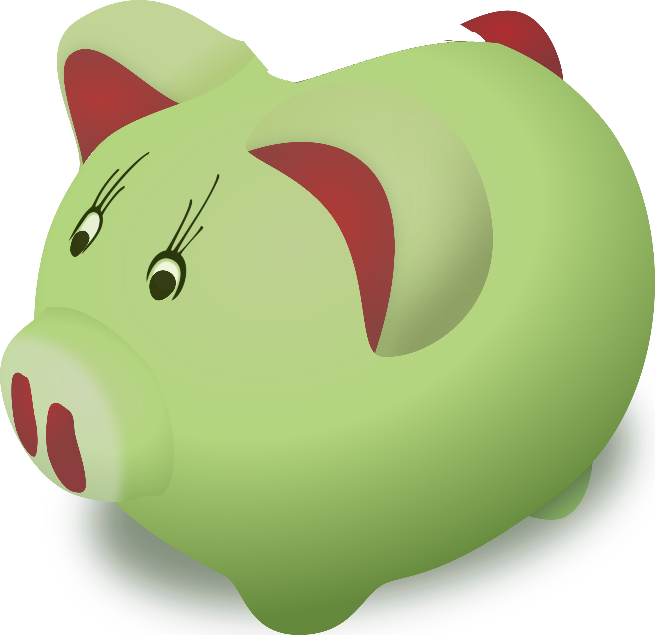 Individualisierung
Selbstlern-
kompetenz
Schüleraktivität
Binnen-
differen-
zierung
Gesundheits-
förderung
Motivation
Markt der Möglichkeiten
Vorstellung der Lernstationen
Station 1
Tools zum kollaborativen Arbeiten

„Gemeinsames Erstellen und Bearbeiten – Veränderungen in Echtzeit verfolgen.“
Station 1
Tools zum kollaborativen Arbeiten
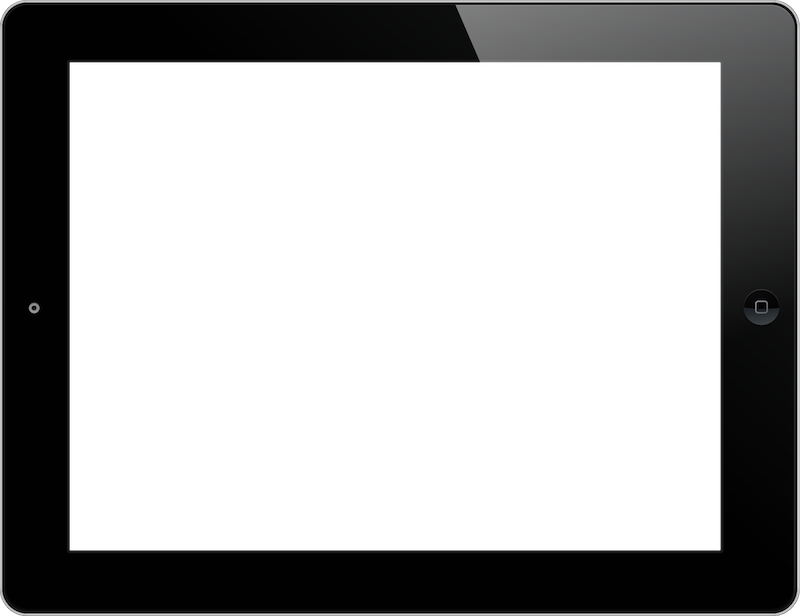 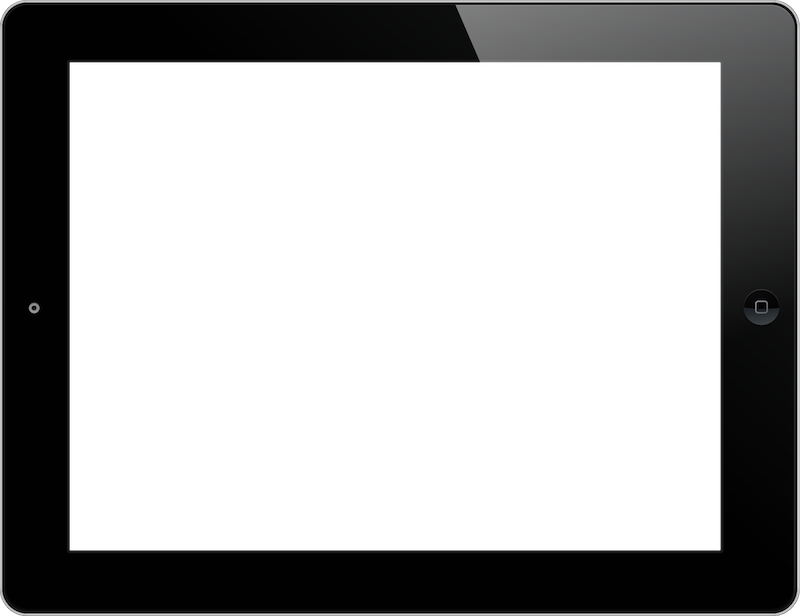 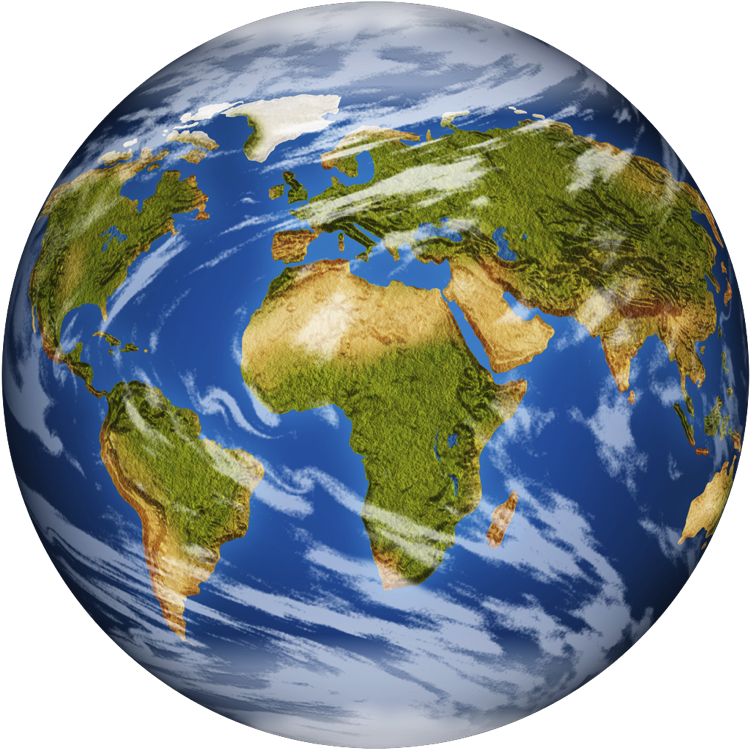 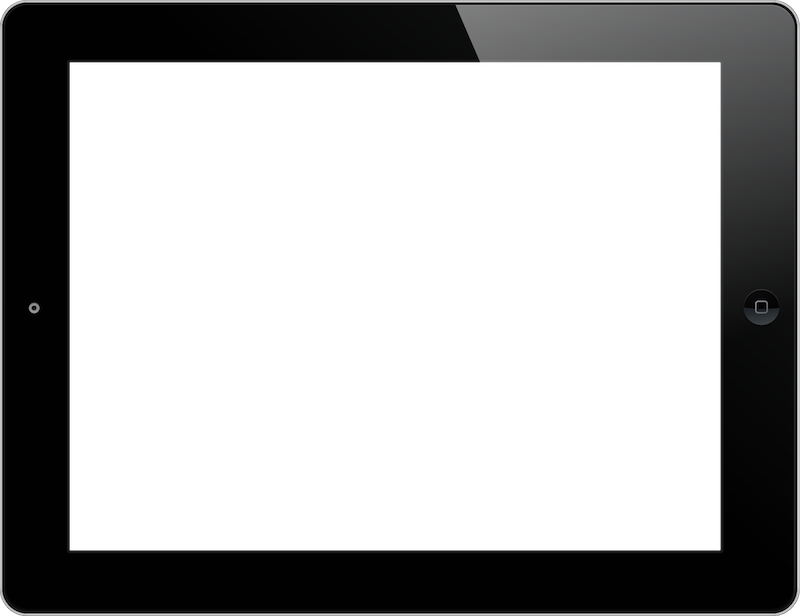 Neue Möglichkeit für die Kollaboration 
Automatische Sicherung der Gruppenergebnisse
Teilen und strukturieren von Medien
Station 2
Binnendifferenzierung mit QR Codes

„Informationen in einem „Bild“ codieren.“
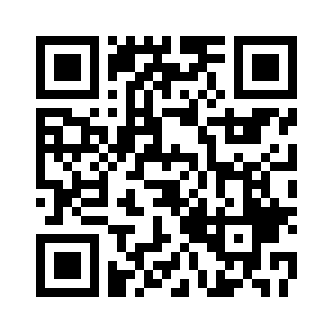 Station 2
Binnendifferenzierung durch QR-Codes
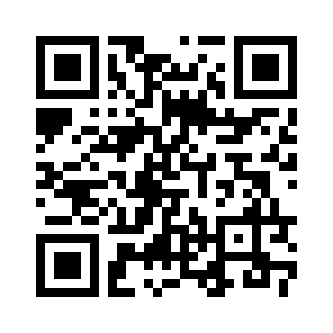 In einem QR Code verschlüsselter
Text ist an vielen Stellen sinnvoll
einsetzbar: 

Lösungen bereitstellen. 
Zusatzinformationen.
Verweis auf Informationen.
....
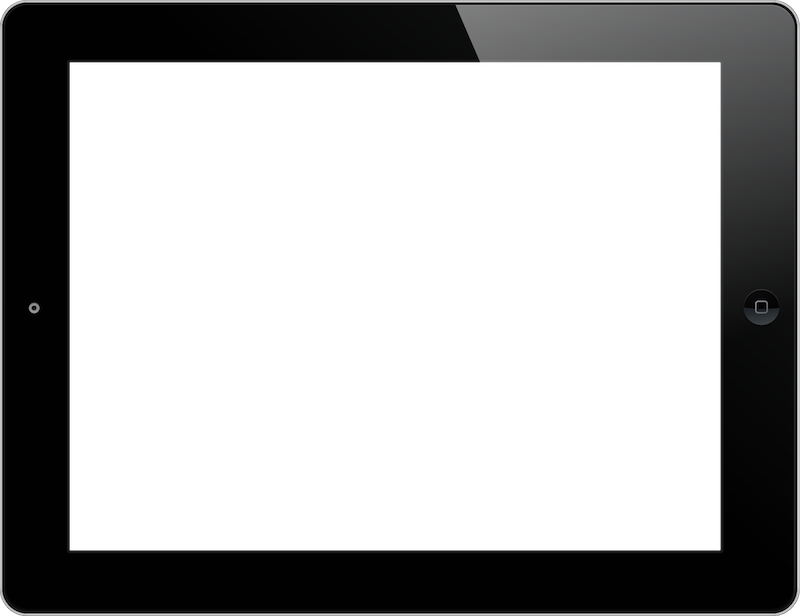 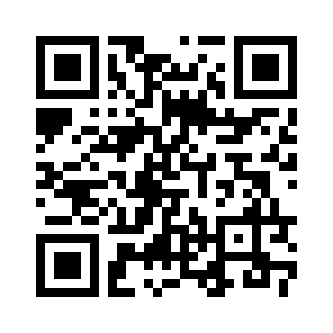 Dieser Text ist im gescannten QR Code verschlüsselt.
Station 3
Üben, wiederholen, differenzieren mit LearningApps.org
Station 3
Üben, wiederholen, differenzieren mit LearningApps.org
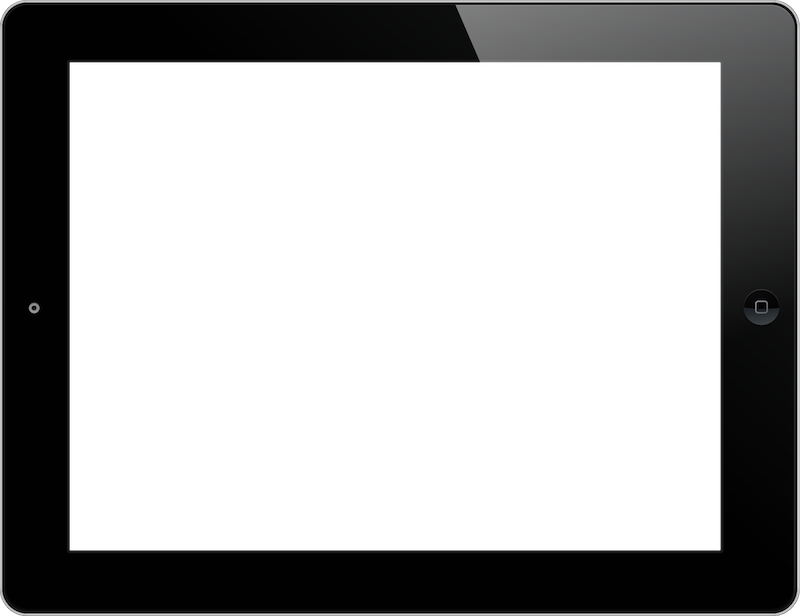 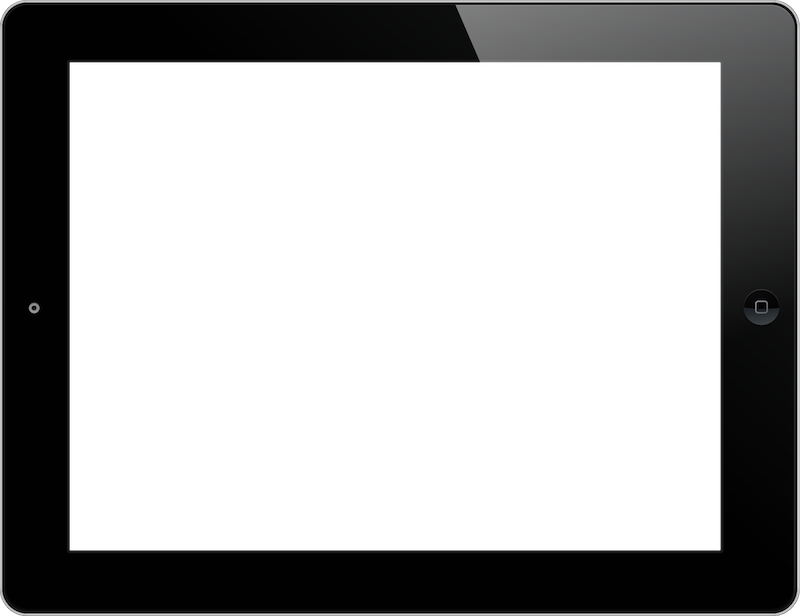 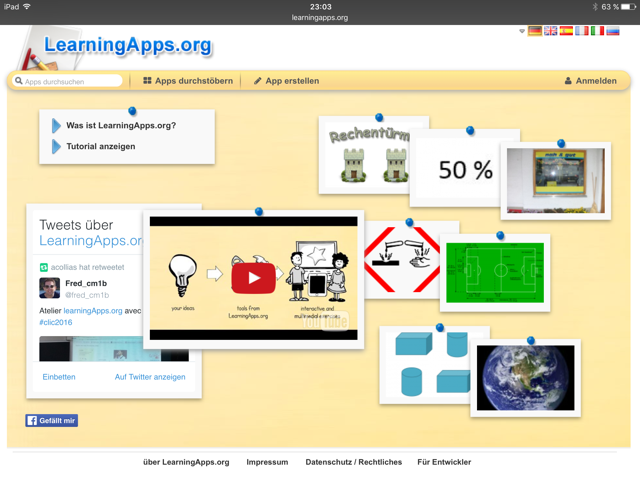 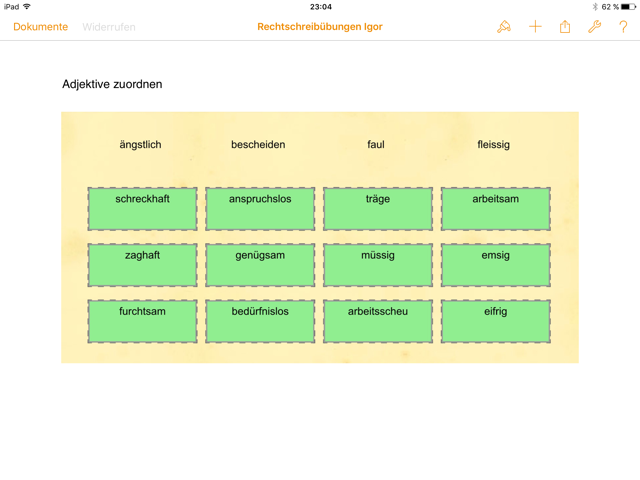 Beispiele für die Arbeit mit QR Codes:

Übungen für alle Fächer und Niveaus
Übungen können leicht angepasst oder
schnell selbst erstellt werden.
Station 4
Multimediales Dokumentieren 
mit E-Books
Station 4Multimediales Dokumentieren mit E-Books
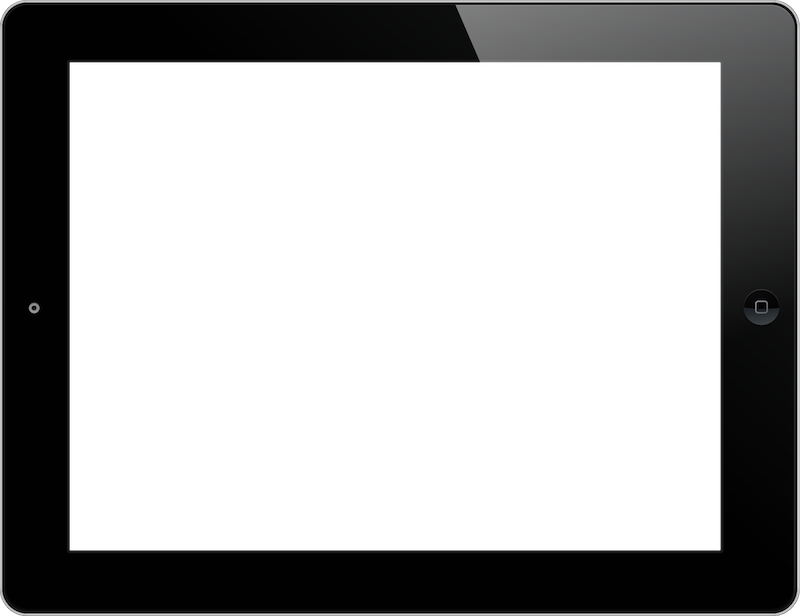 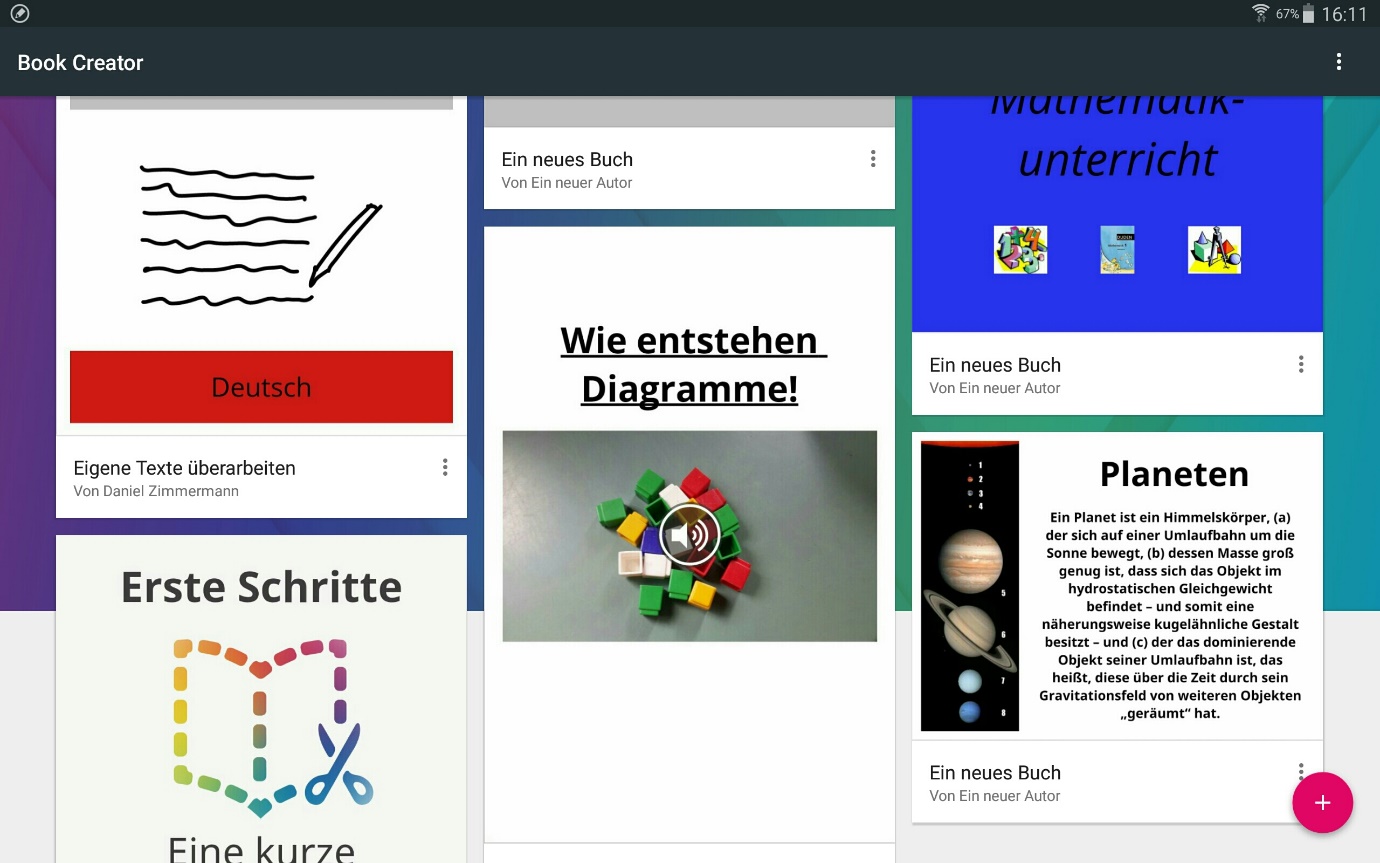 Mit E-Books sind vielfältige Einsatzmöglichkeiten denkbar:

 	Multimediale Erarbeitung von  Inhalten zum vertieften 	Verständnis
 	Multimediale Überarbeiten von Dokumenten zur Verbesserung
 	Multimediale Dokumentation 	von eigenen Werken
 	….
Station 5
Feedbacktools

„Diese Tools ermöglichen automatisch ausgewertete Umfragen.“
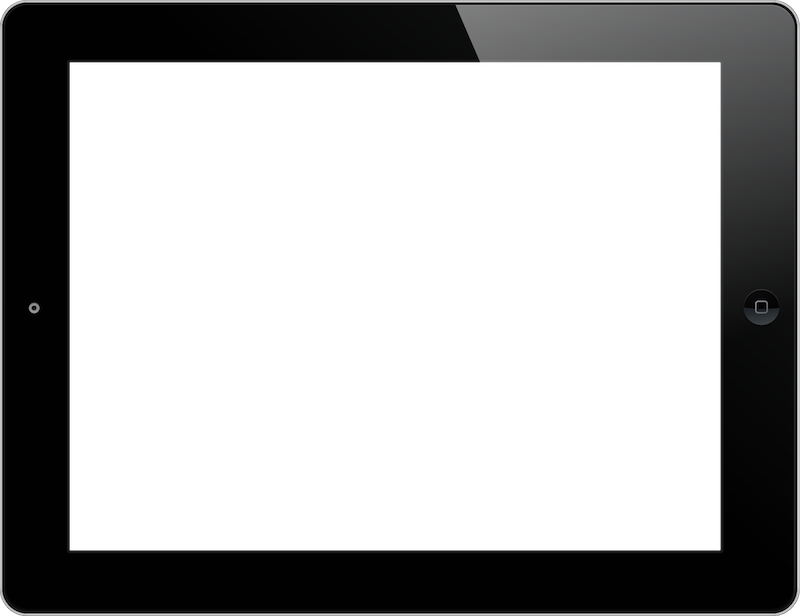 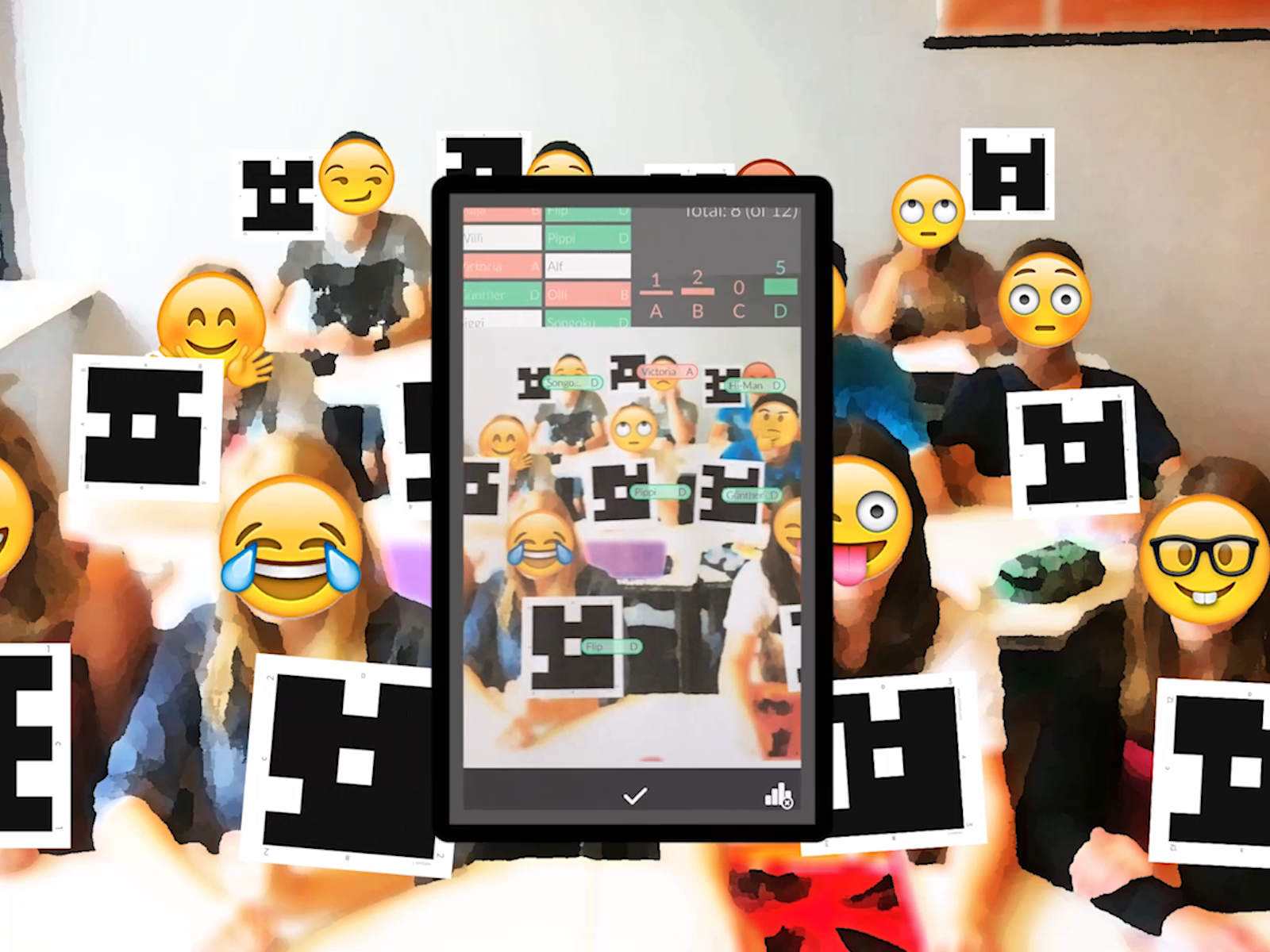 Station 5
Feedbacktools
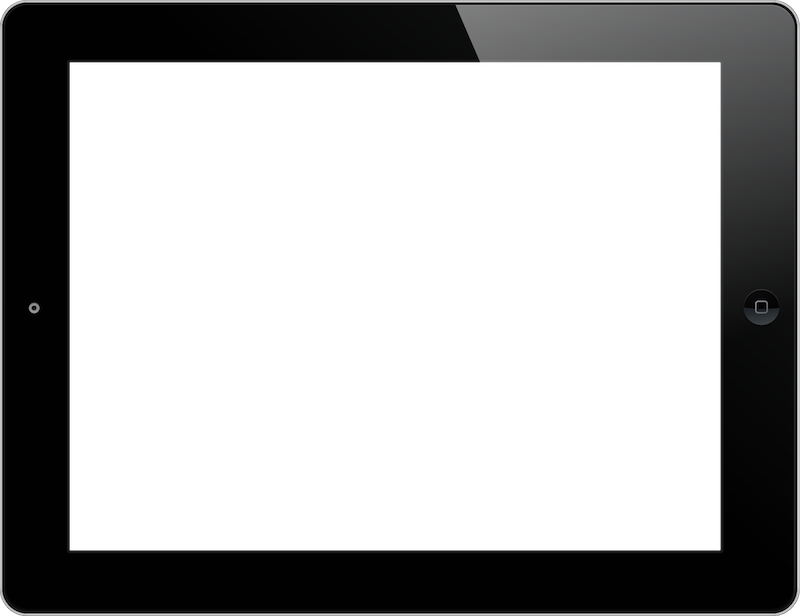 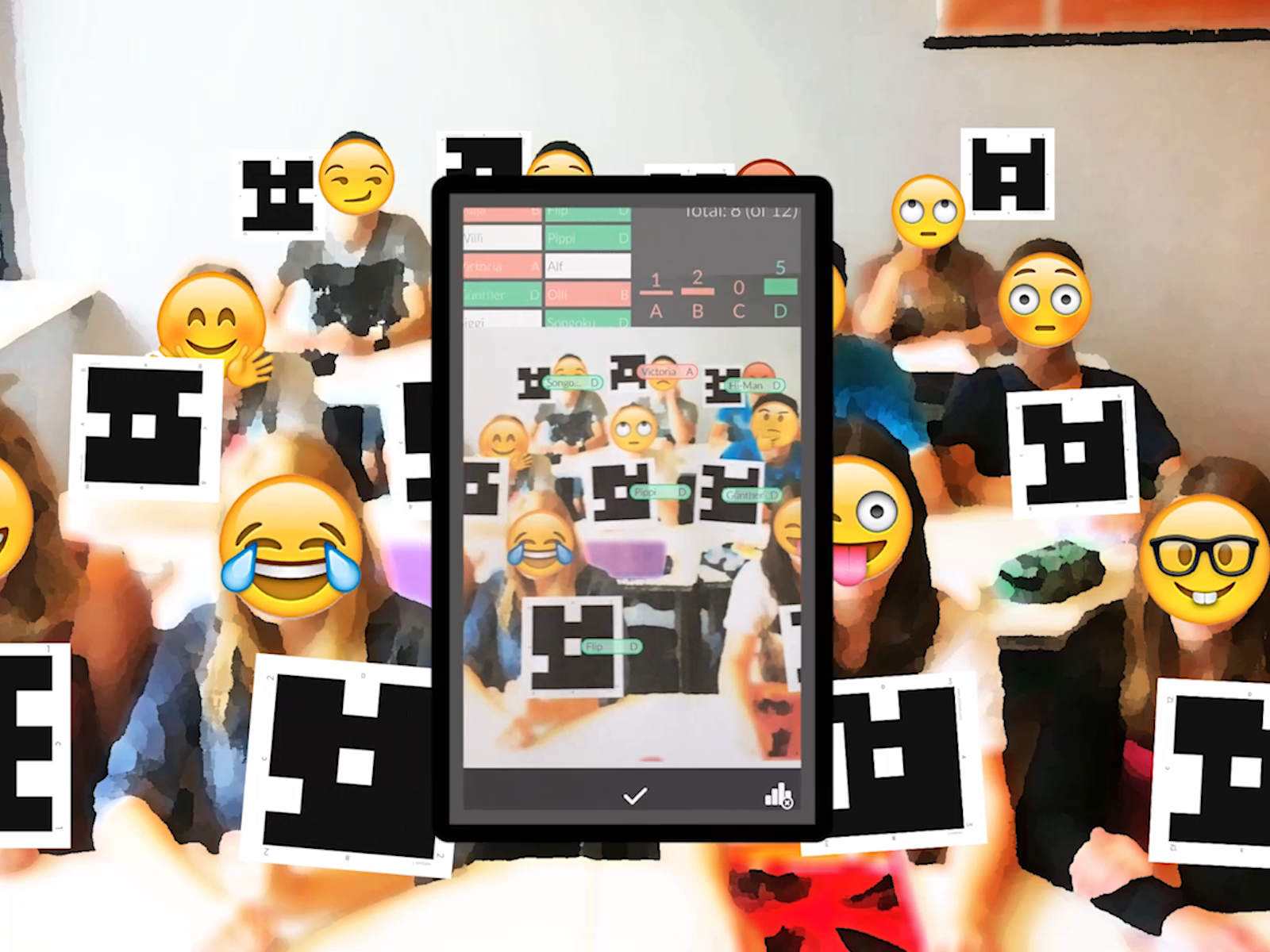 Station 5
Feedbacktools
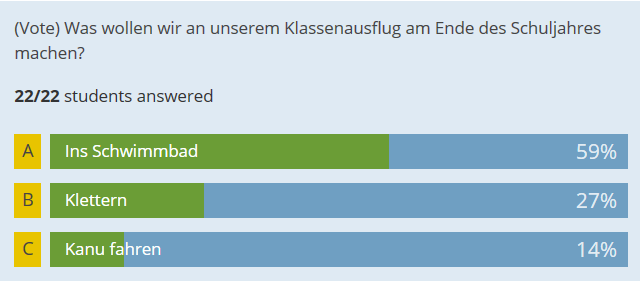 Vier Beispiele:

Lernstands-Evaluation
Urteilsbildung bei einer Pro-Kontra-Diskussion
Unterrichtsfeedback
„Lernzielkontrolle“
Station 6
Wissen anwenden durch Erklärvideos und Augmented Reality
Station 6
Wissen anwenden durch Erklärvideos und  	Augmented Reality
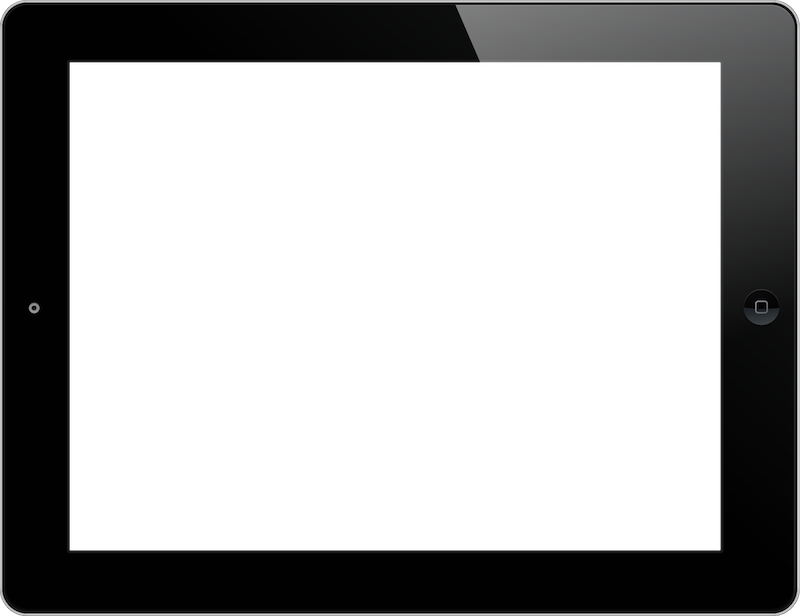 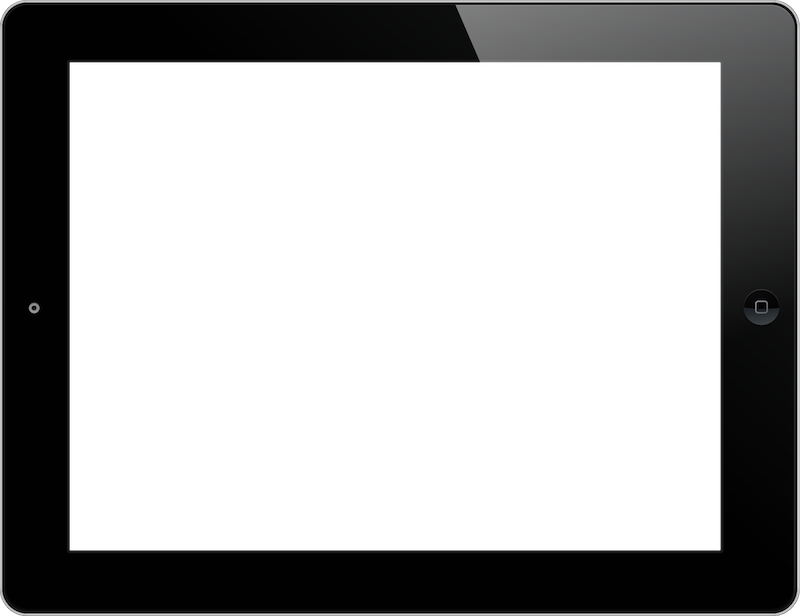 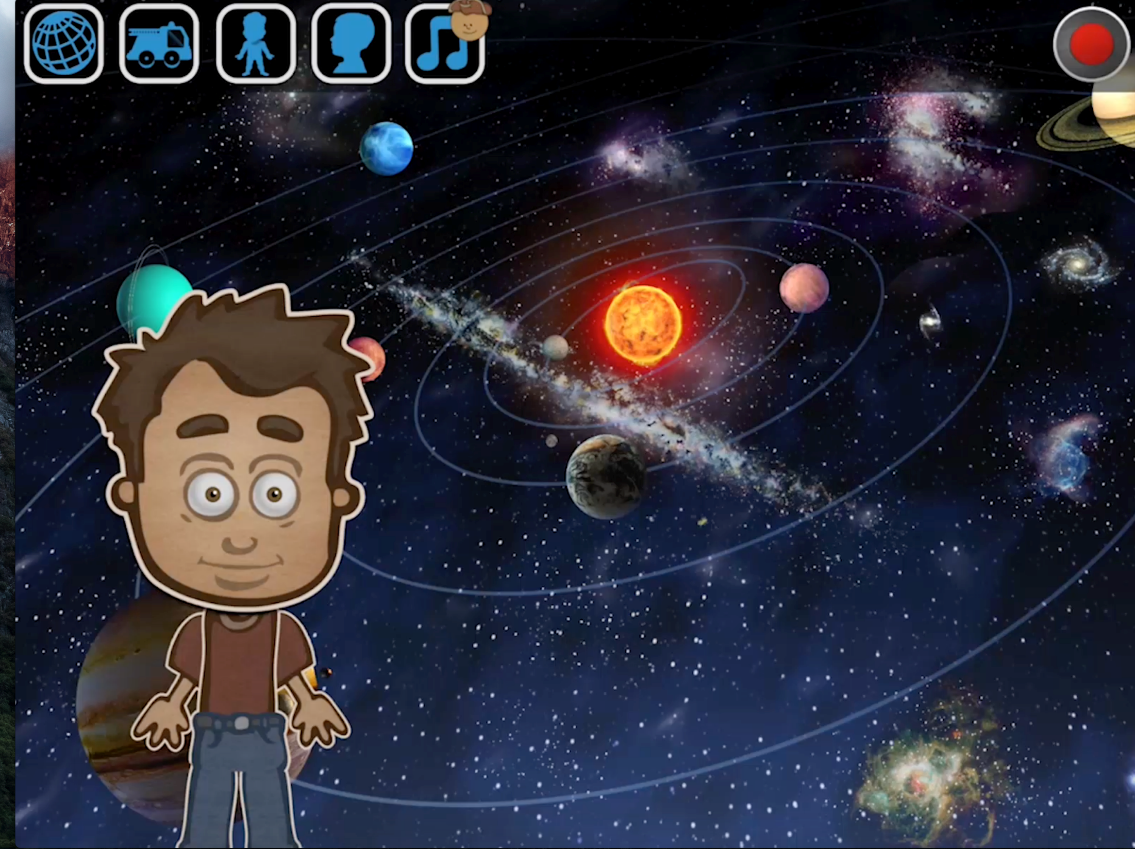 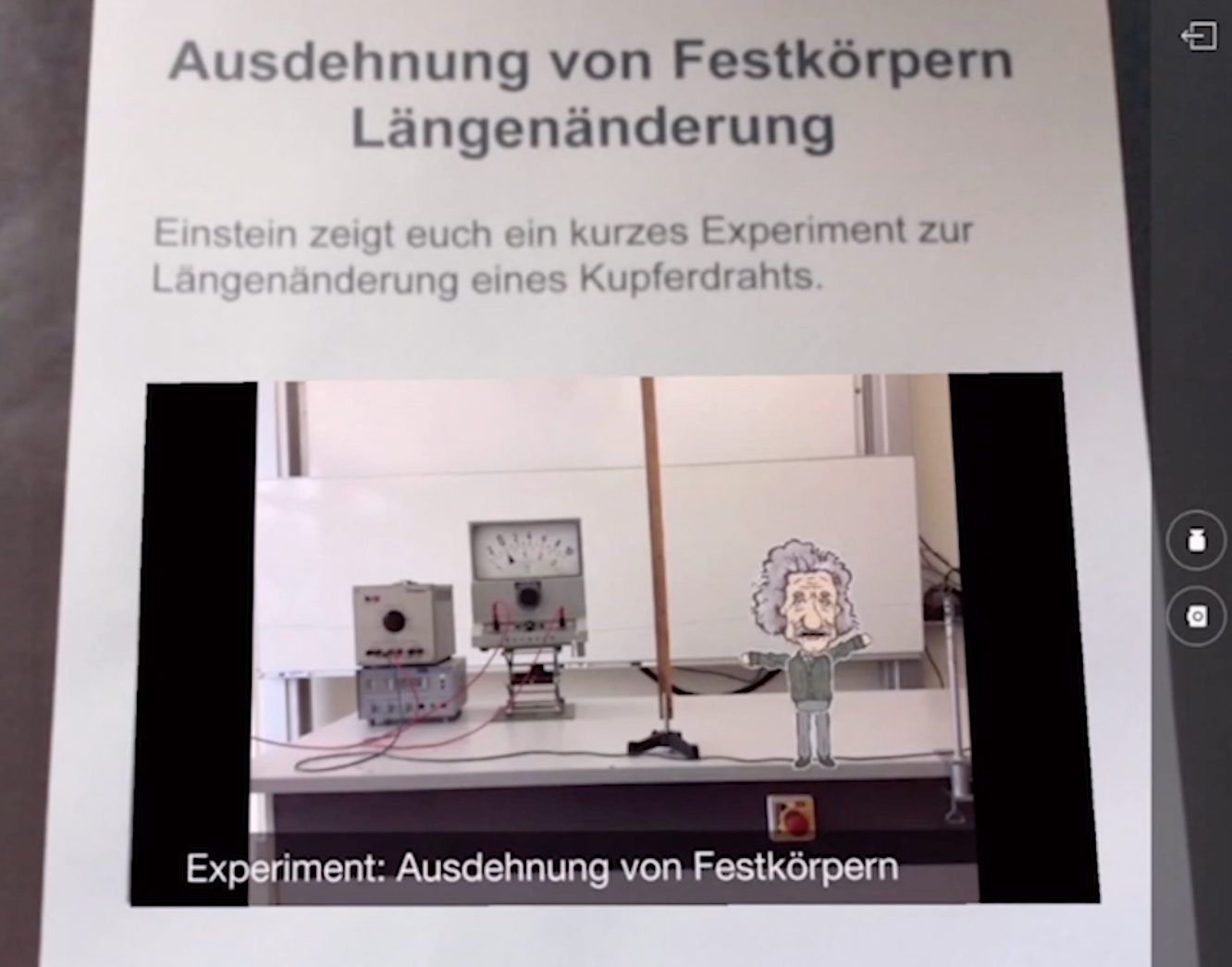 Multimediale Inhalte auf analogem Grund
Neue Möglichkeiten von Plakaten im Klassenzimmer
Erklärvideos erstellen mit PuppetPals
Station 7
Augmented Reality

„Zusätzliche Informationen in einer virtuellen Ebene über dem Sichtbaren anzeigen“
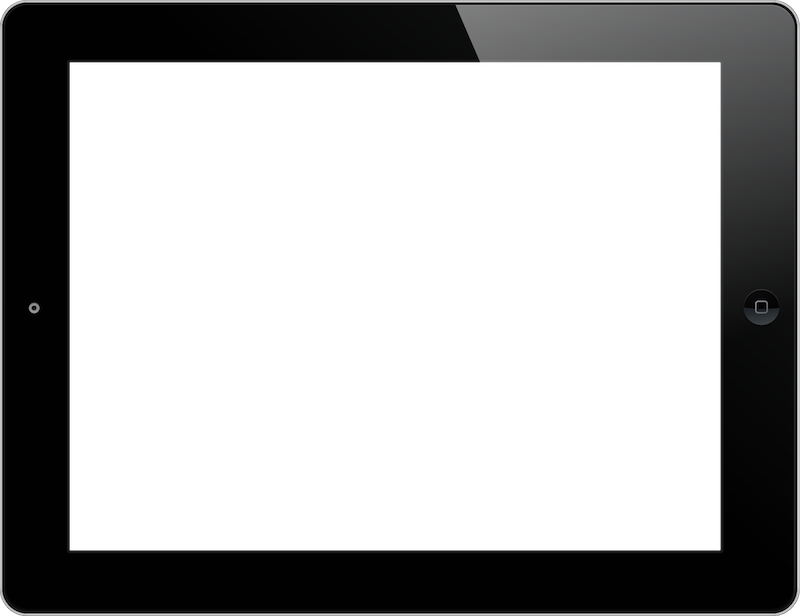 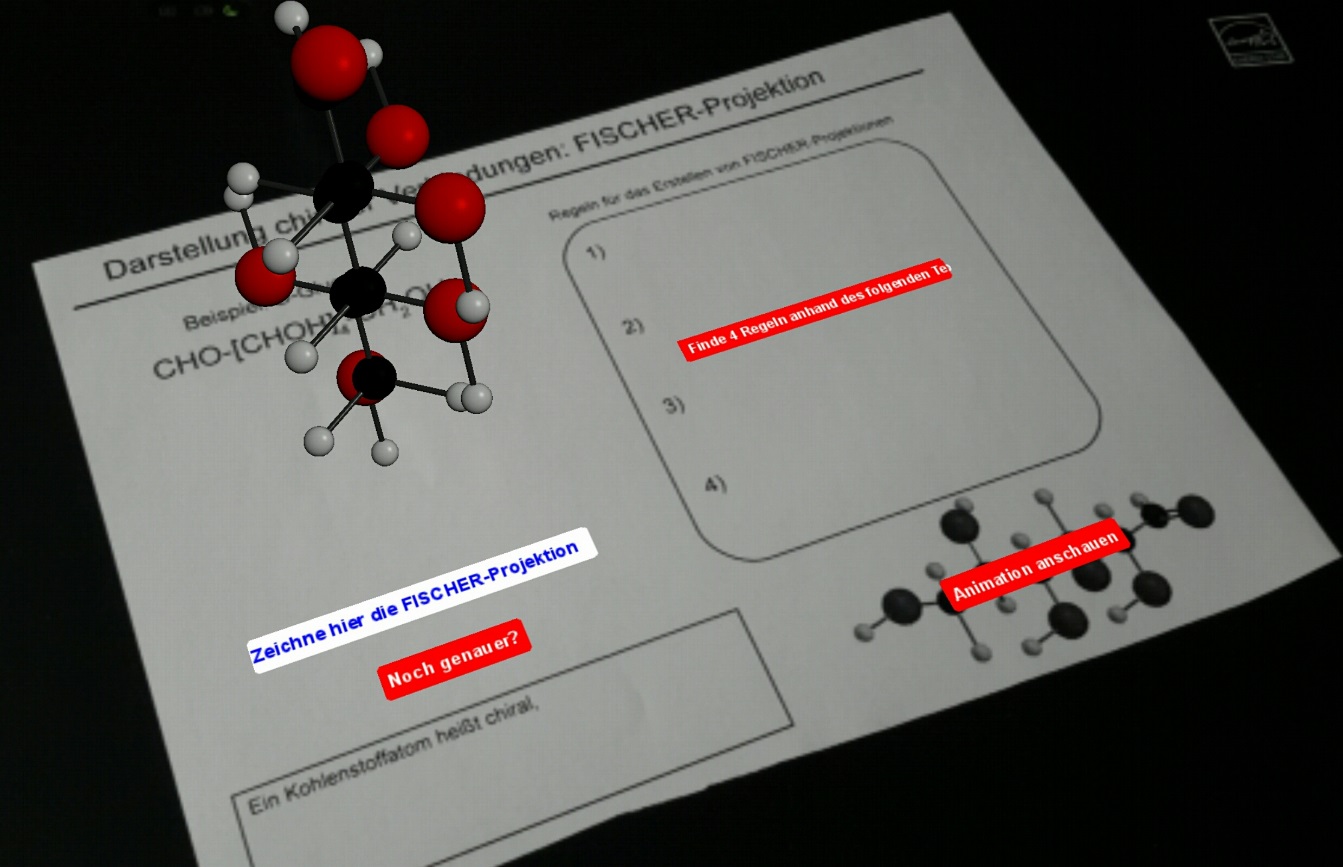 Station 7
Augmented Reality (AR)
Drei Beispiele: 

(animierte) Modelle selbst erkunden lassen
Medien (Audio/Video) mit dem Arbeitsblatt austeilen
Angeleitetes selbständiges Arbeiten mit einem AR-Arbeitsblatt
Station 8
Räume erfahren mit GPS-Rallyes

„Digitale Schnitzeljagden begleiten Erkundungen, Museumsbesuche, Exkursionen…“
Station 8
Räume erfahren durch GPS-Rallyes
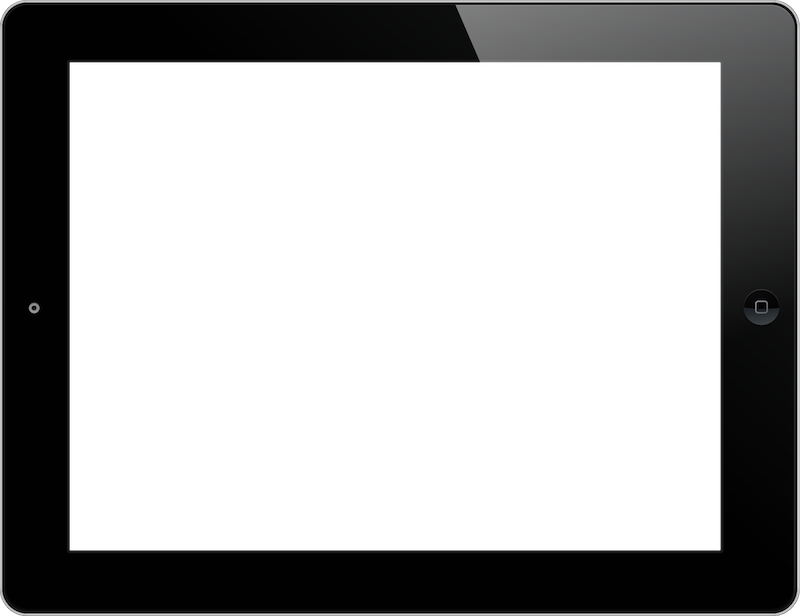 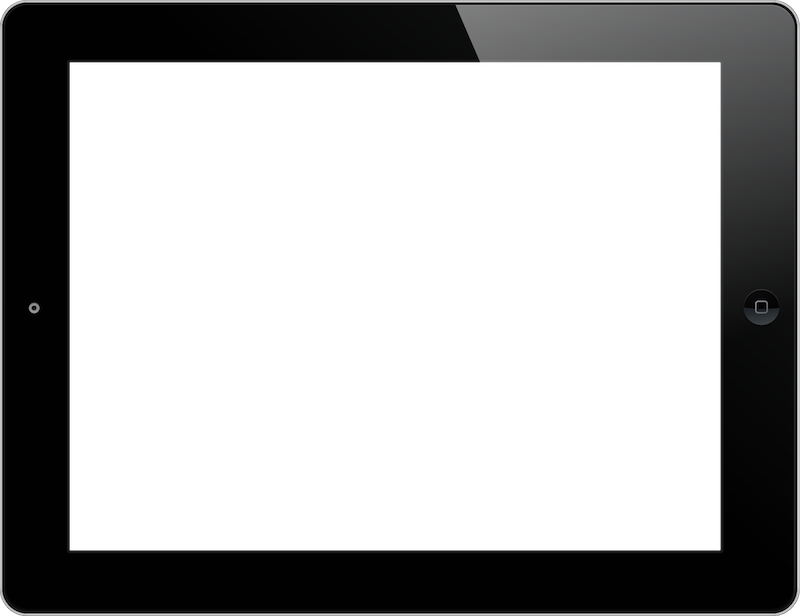 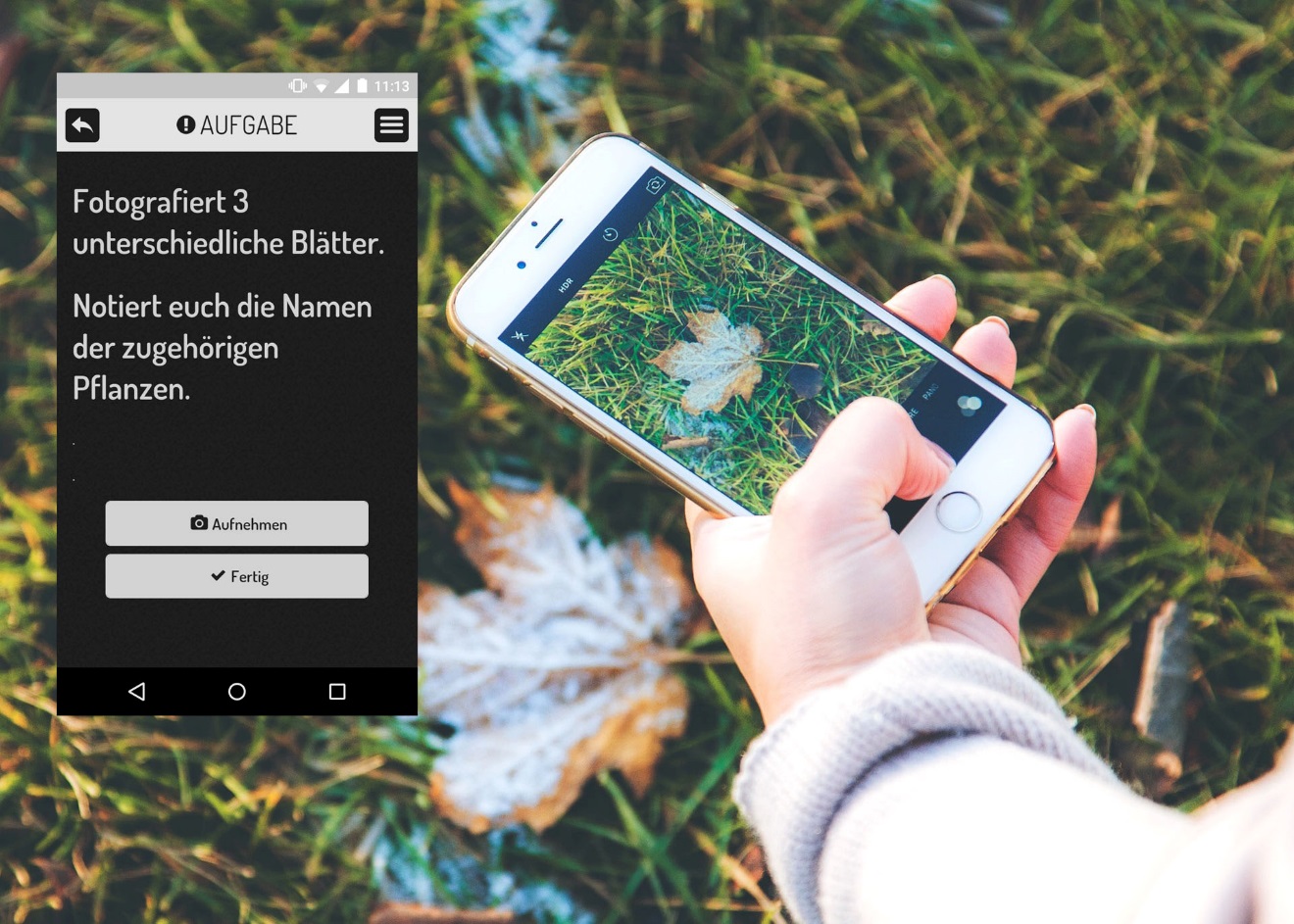 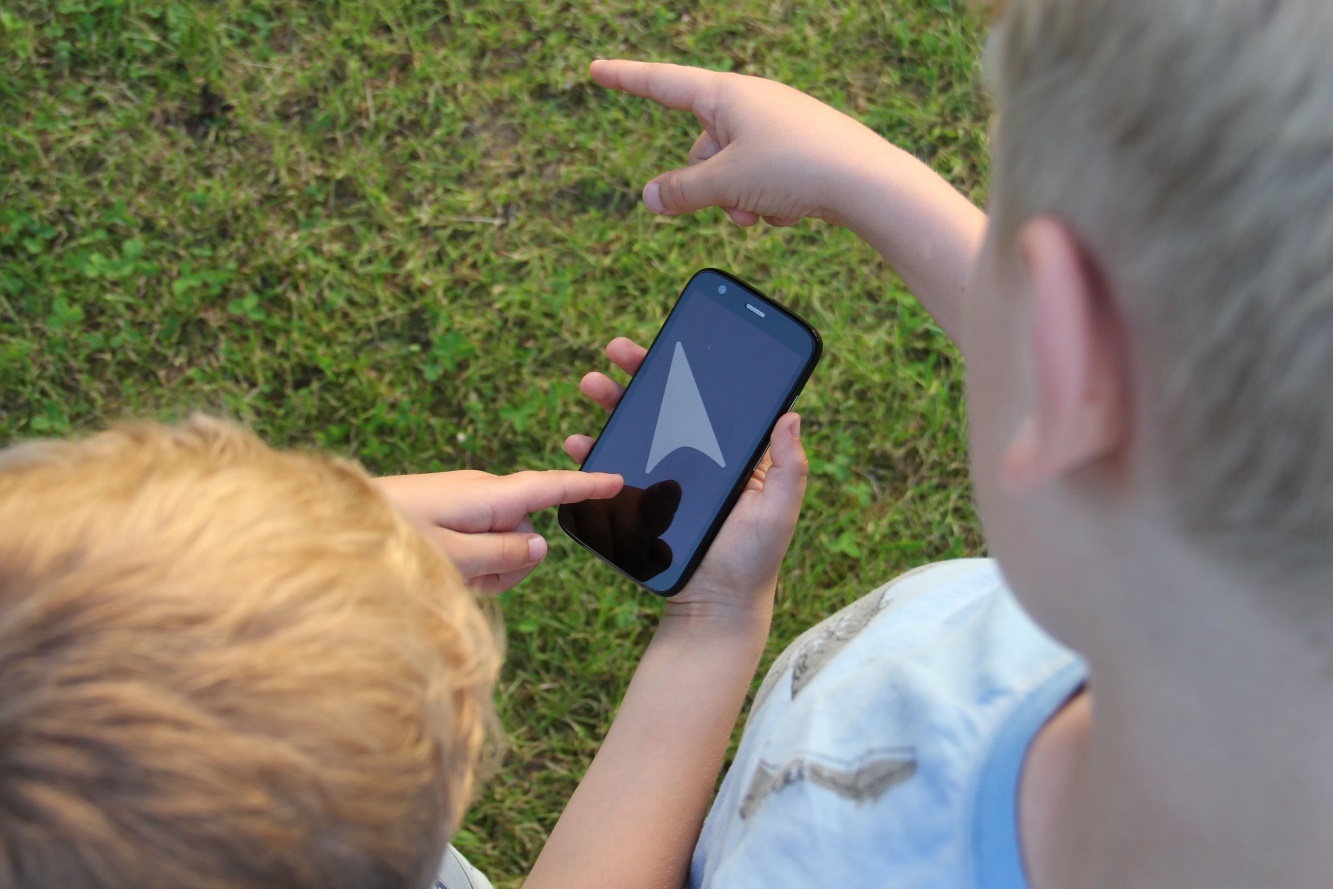 Beispiele:
 Pflanzenexkursion
 Schule kennenlernen für neue SuS
 Rathaus-Rallye
 Handicap-Rallye
 …
Station 9
Hörspiel – kreatives Schreiben in 	Audioproduktionen umsetzen
Station 9
Hörspiel – kreatives Schreiben in Audioproduktionen umsetzen
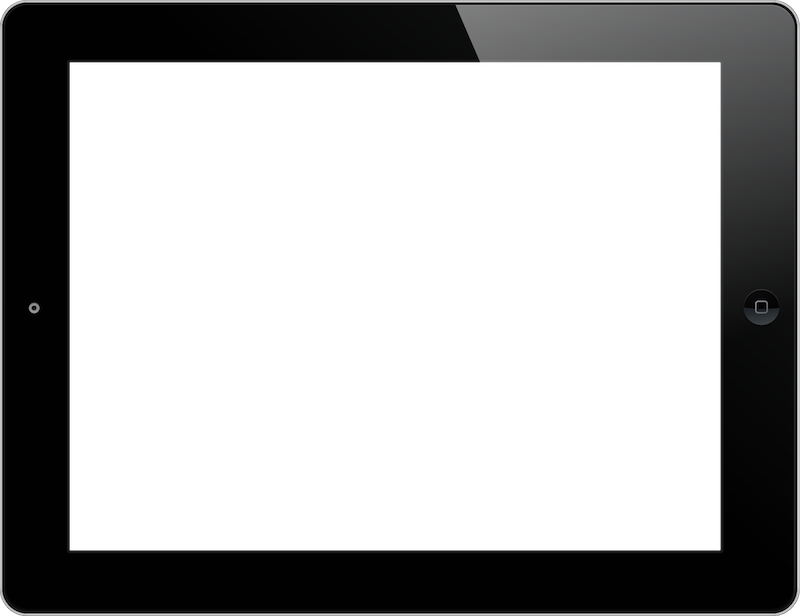 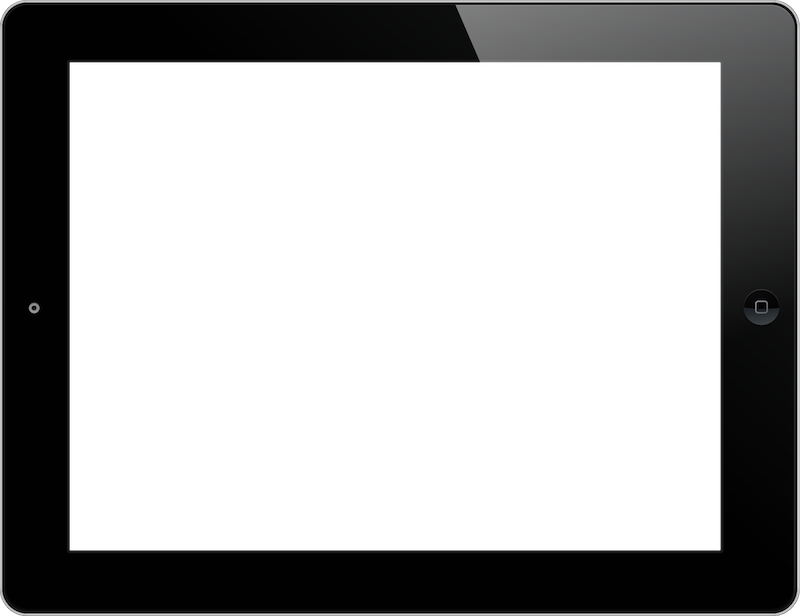 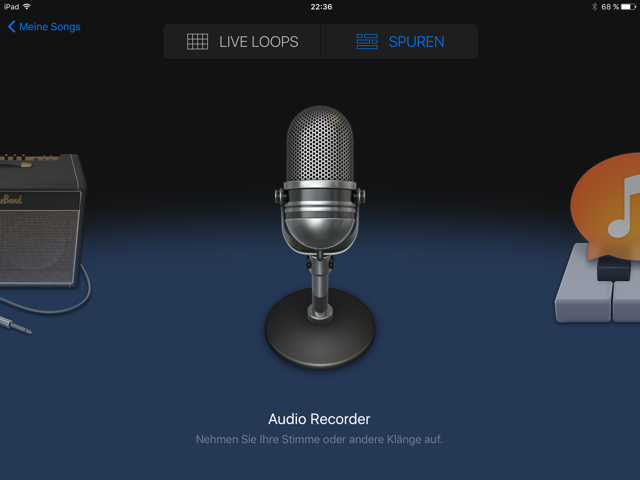 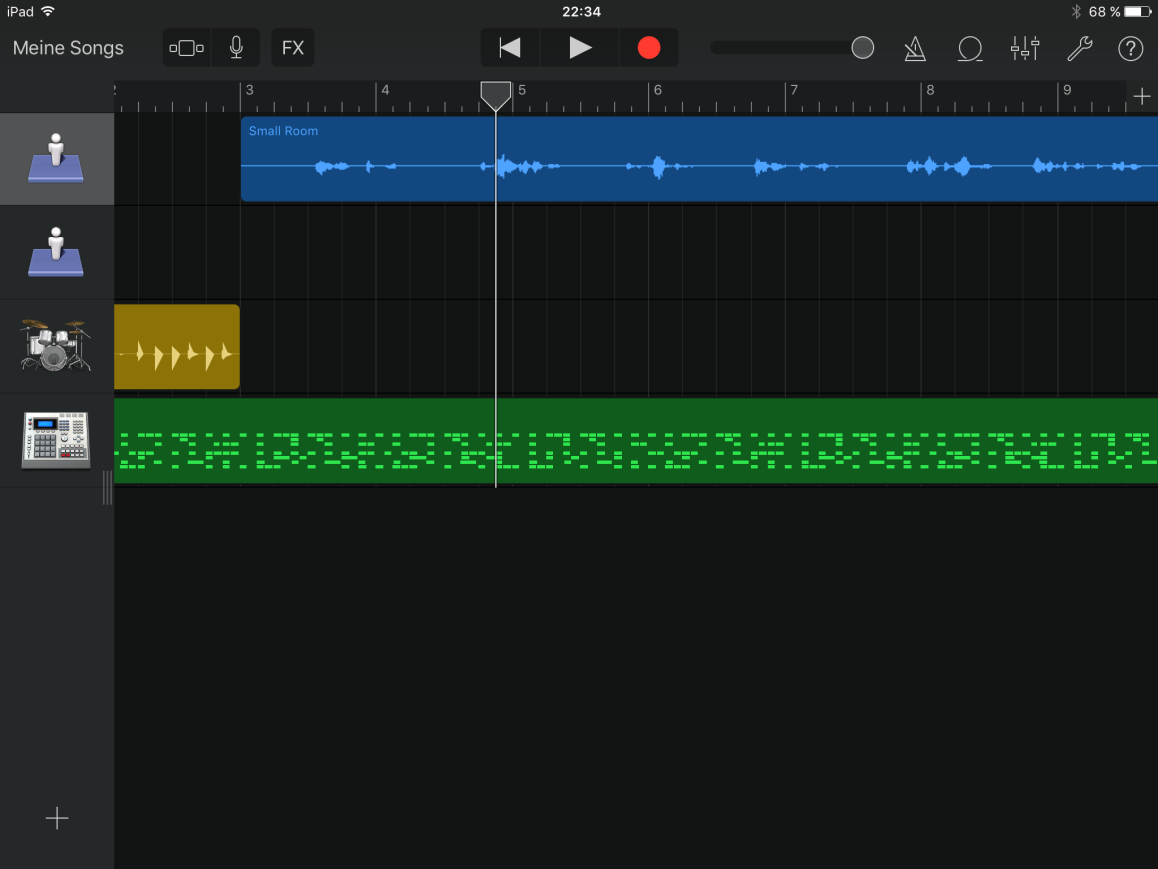 Beispiele:

selbst verfasste Gedichte…
Schelmengeschichten…
Märchen schreiben und vertonen
Szenen aus dem alten Ägypten…
Station 10
Textinterpretation durch Tonaufnahmen
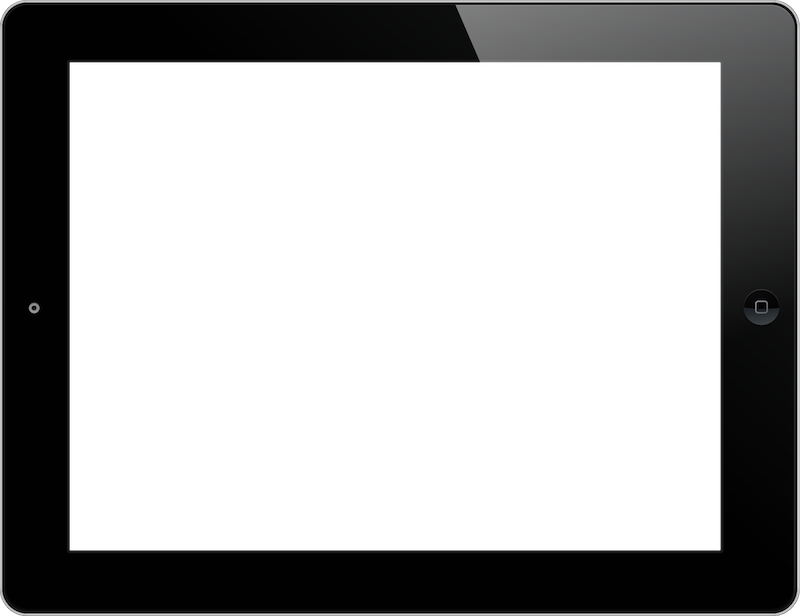 Station 10
Textinterpretation durch Tonaufnahmen
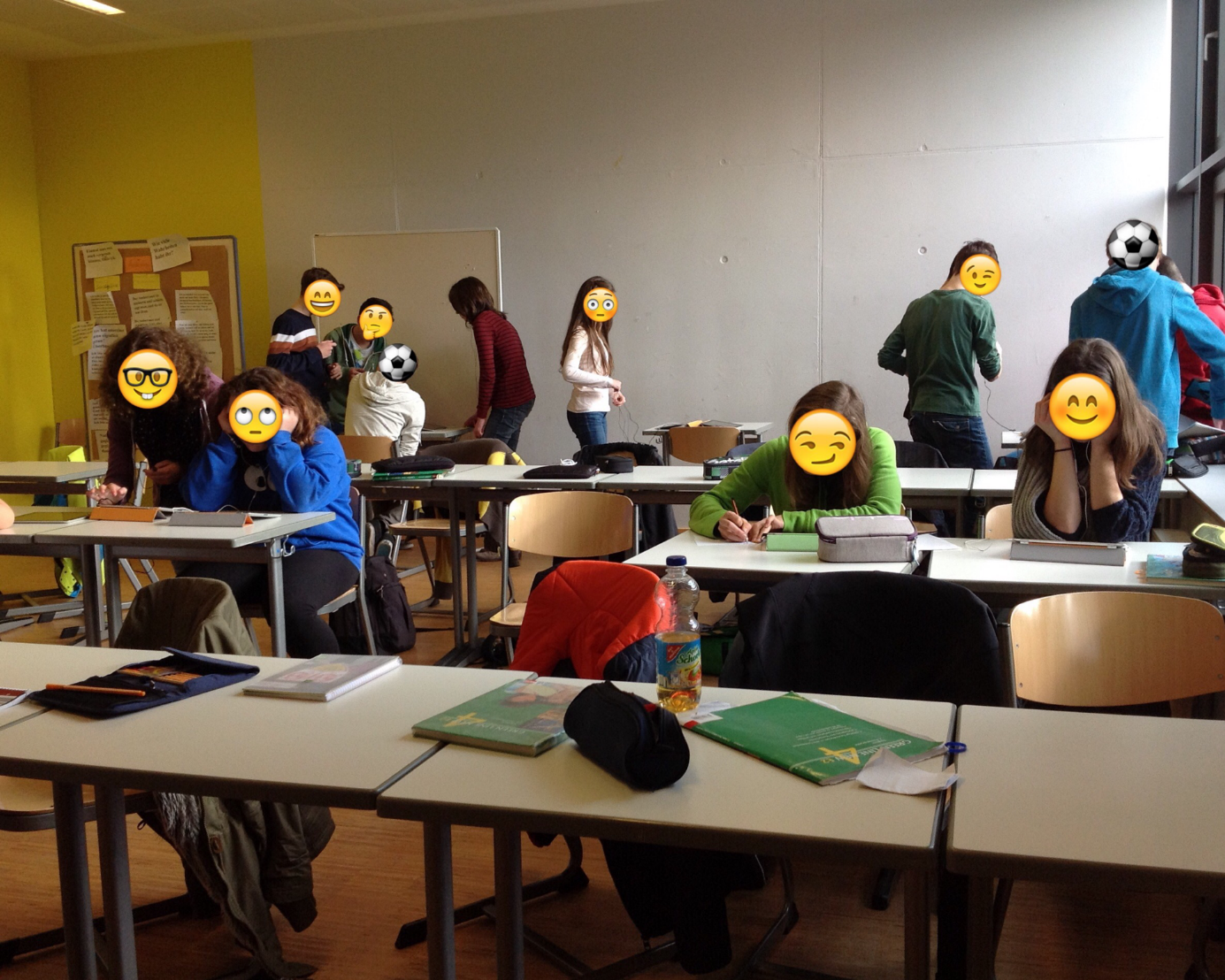 Beispiel:

Anrufbeantworter-Nachricht aufnehmen lassen
SuS sprechen aus Sicht einer literarischen Figur 
SuS geben einander Feedback
Station 11
Das Tablet im handlungsorientierten Unterricht

Beispiel: Musikvideo
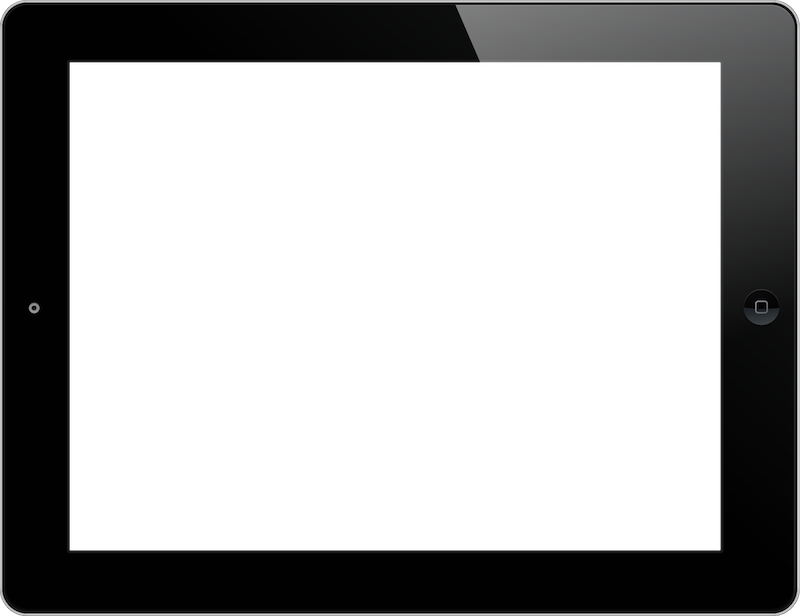 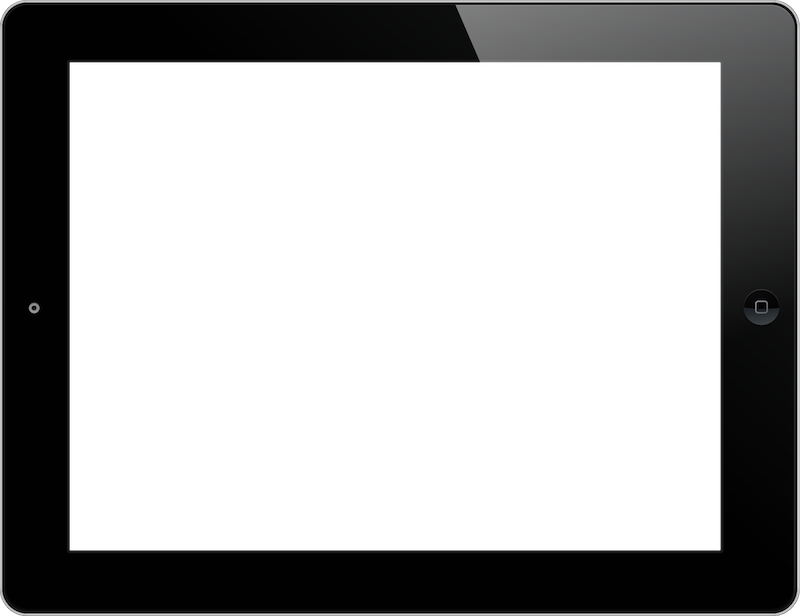 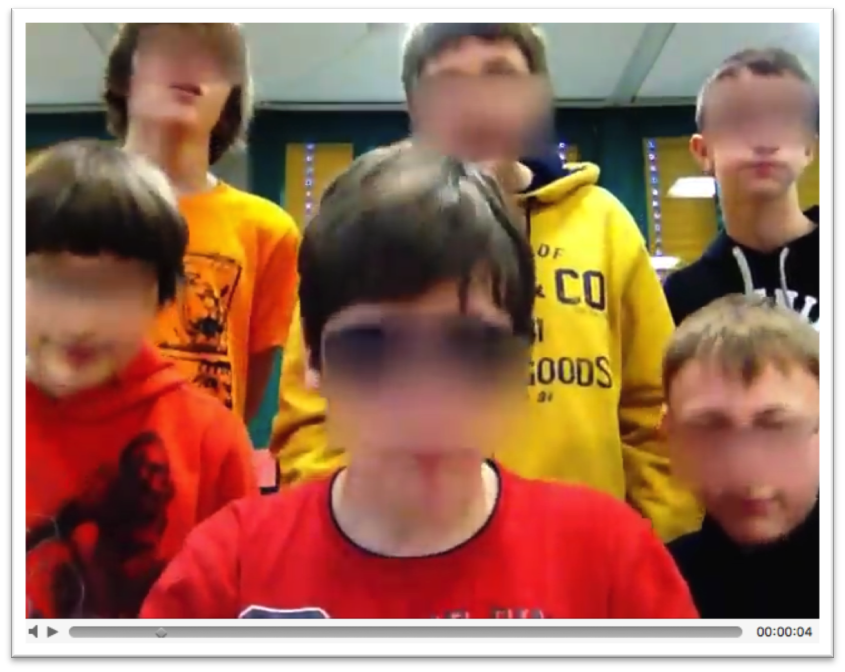 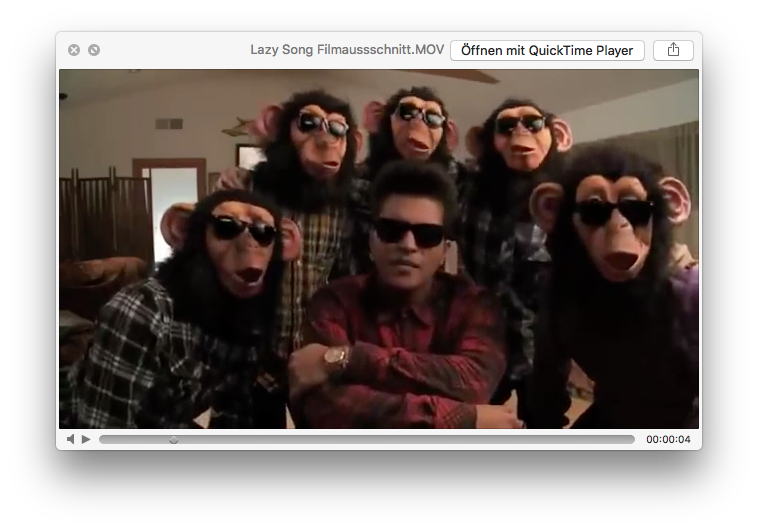 Station 11
Das Tablet im Handlungsorientierten Unterricht
Multimedialität (Audio, Video)
Einsatz der Technik ohne Übung
Echtheit
Erkennen der wichtigen Prinzipien
Selbstorientiertes Lernarrangement
sofortige Selbstkontrolle möglich
Station 12
Visualisierungen im Matheunterricht
„Mit der Mathematiksoftware Geogebra (iOS, Android) komplexe Sachverhalte dynamisch darstellen (lassen).“
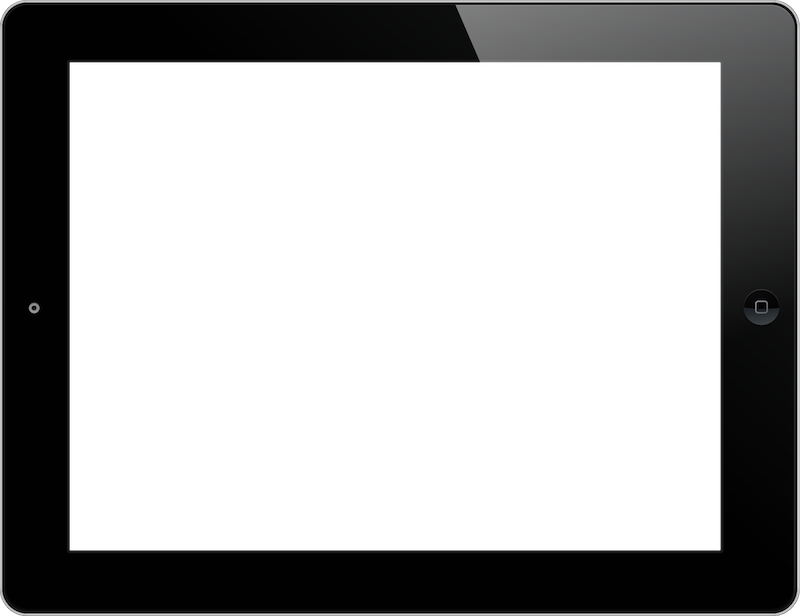 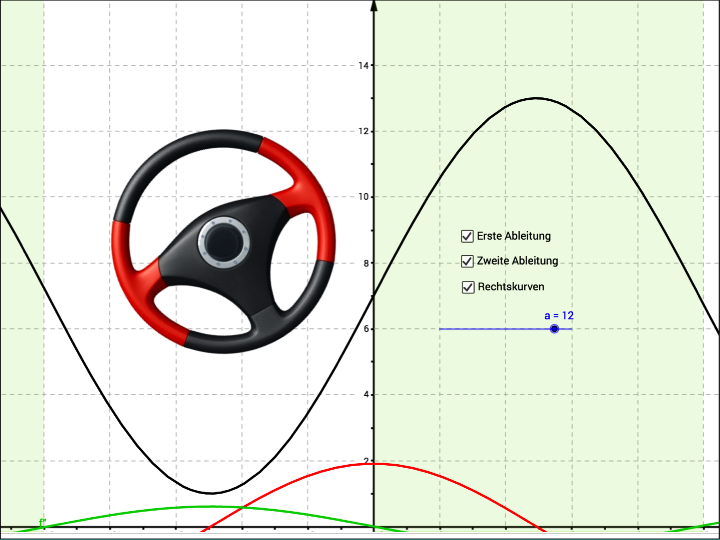 Station 12
Visualisierungen im Matheunterricht
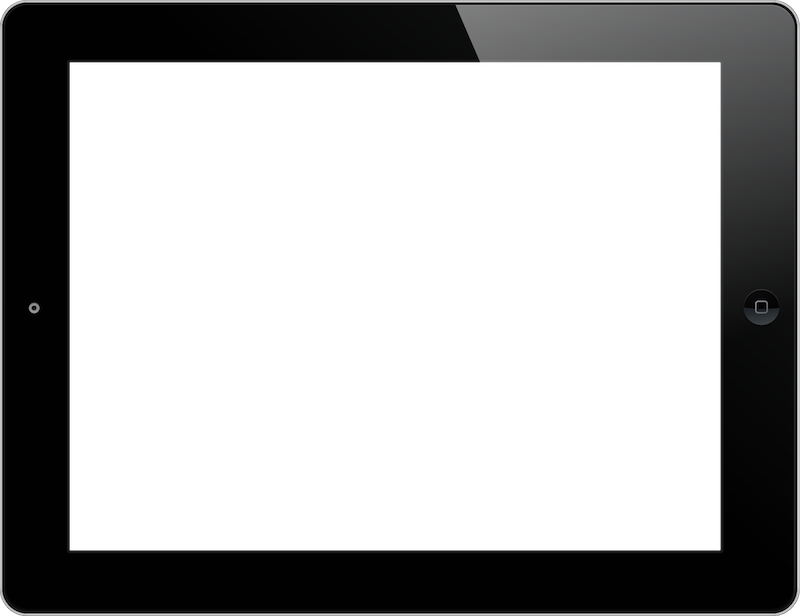 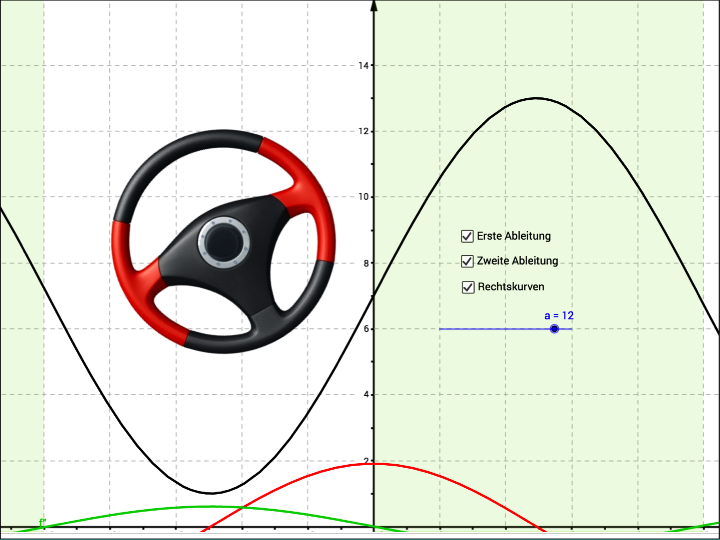 Station 12
Visualisierungen im Matheunterricht
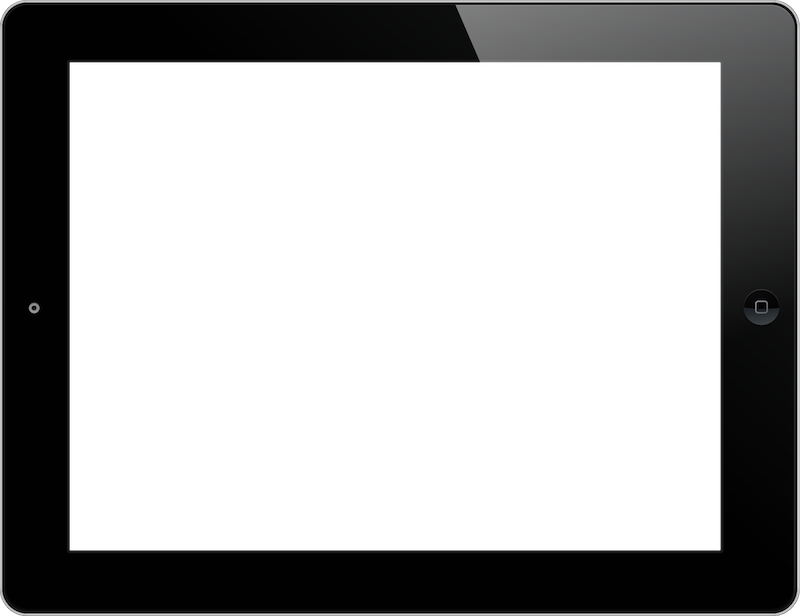 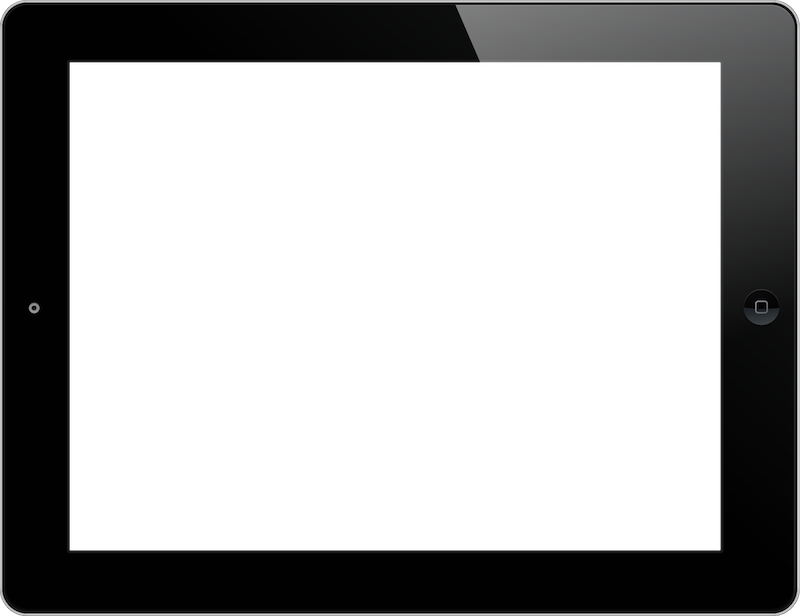 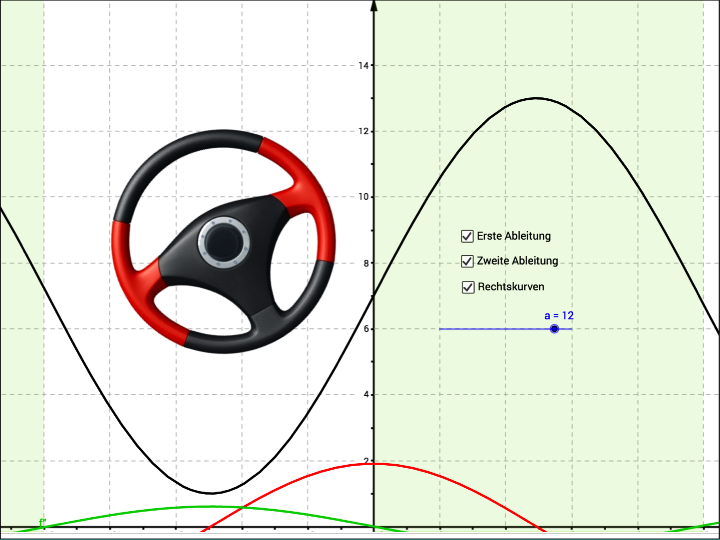 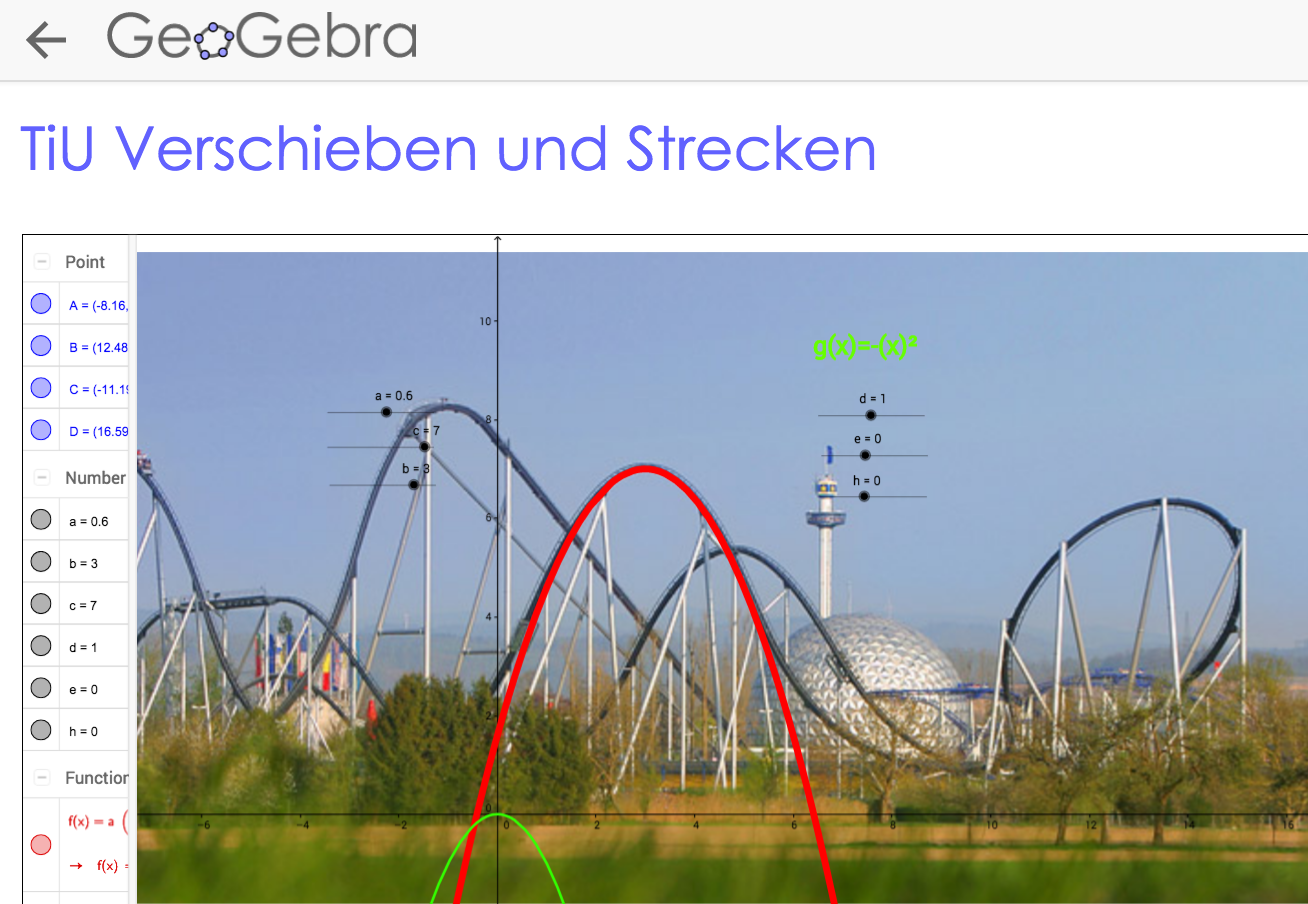 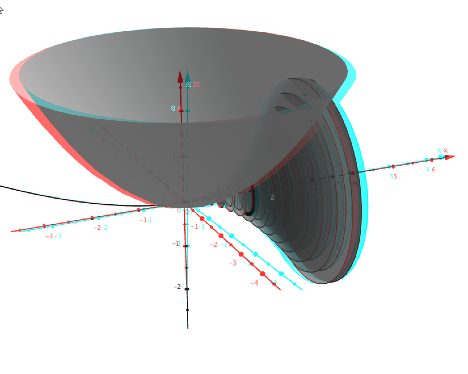 Station 12
Visualisierungen im Matheunterricht
In allen Gebieten der Mathematik stark aufgestellt:

3D Visualisierungen
Dynamische Grafiken und Tabellen
Bereitstellen von Dateien und großer Fundus über tube.geogebra.org